Карьерные карты выпускников образовательно-производственного кластера по отрасли машиностроение
ПРОГАРММЫ ФЕДЕРАЛЬНОГО ПРОЕКТА «ПРОФЕССИОНАЛИТЕТ» НА БАЗЕ ГОСУДАРСТВЕННОГО АВТОНОМНОГО ПРОФЕССИОНАЛЬНОГО ОБРАЗОВАТЕЛЬНОГО УЧЕРЕЖДЕНИЯ «ТОЛЬЯТТИНСКИЙ МАШИНОСТРОИТЕЛЬНЫЙ КОЛЛЕДЖ»
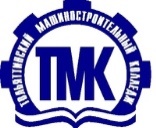 Карьерная карта выпускника            15.02.16 Технология машиностроения
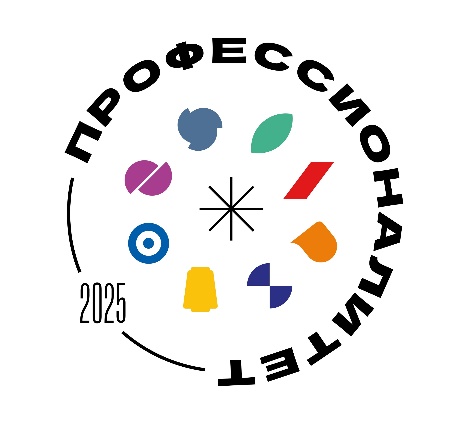 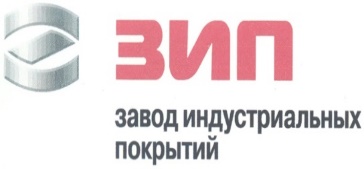 Руководитель (директор) 38…40 лет 
Технический директор 32…38 лет 
Главный технолог, начальник отдела 28…32 лет 
Инженер-технолог  (высшее профессиональное образование) 23…28 лет
Технолог цеха, технолог отдела (дополнительное получение ПО, КПК) 19…23 года
Обучающийся (получение знаний о специальности, получение рабочей профессии) 15..19 лет
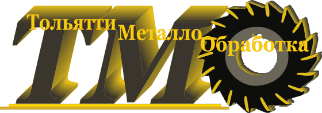 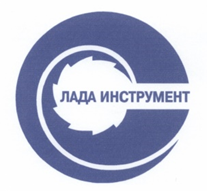 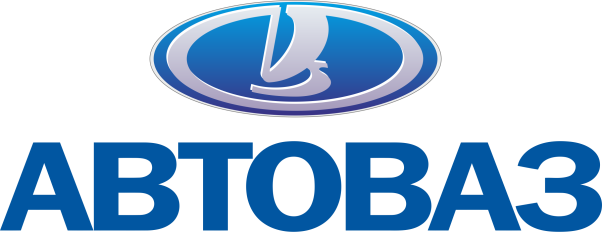 Меры поддержки со стороны колледжа 
прием на целевое обучение
гарантированный трудоустройство 
формирование портфолио 
участие в конкурсах профессионального мастерства и чемпионатном движении 
практико-ориентированное обучение на современном оборудовании 
получение дополнительных квалификаций
Меры поддержки со стороны работодателей 
организация практики на предприятии 
трудоустройство по завершению обучения
 адаптация молодых специалистов 
постоянное повышение уровня компетенций
стабильная заработная плата 
выплата пособий и материальной помощи
развивающие формы сообщества молодых профессионалов
Региональные меры поддержки 
именные стипендии за особые успехи в учёбе 
содействие развитию студенческого самоуправления 
гранты победителям профессиональных конкурсов, выплаты молодым специалистам
содействие профессиональному развитию, дополнительное профессиональное образования
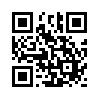 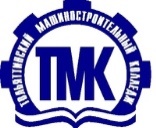 Карьерная карта выпускника            15.02.17 Монтаж, техническое обслуживание, эксплуатация и ремонт промышленного оборудования (по отраслям)
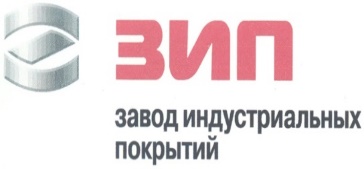 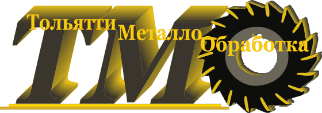 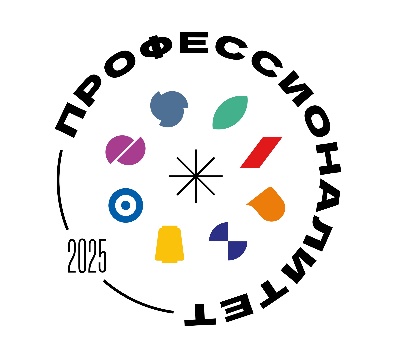 Технический директор 35…40 лет 
Главный инженер 30…35 лет 
Инженер-механик (высшее профессиональное образование) 25…30 лет
Техник-механик на предприятиях (дополнительное получение ПО, КПК) 19…25 лет
Обучающийся (получение знаний о специальности, получение рабочей профессии) 15..19 лет
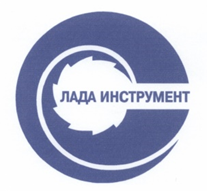 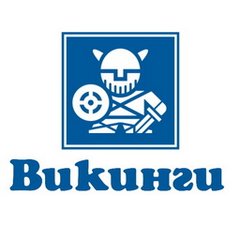 Меры поддержки со стороны работодателей 
организация практики на предприятии 
трудоустройство по завершению обучения
 адаптация молодых специалистов 
постоянное повышение уровня компетенций
стабильная заработная плата 
выплата пособий и материальной помощи
 развивающие формы сообщества молодых профессионалов
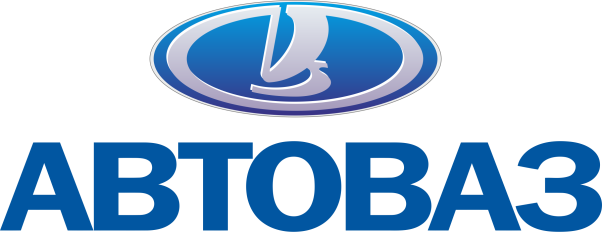 Меры поддержки со стороны колледжа 
прием на целевое обучение
гарантированный трудоустройство 
формирование портфолио 
участие в конкурсах профессионального мастерства и чемпионатном движении 
практико-ориентированное обучение на современном оборудовании 
получение дополнительных квалификаций
Региональные меры поддержки 
именные стипендии за особые успехи в учёбе 
содействие развитию студенческого самоуправления 
гранты победителям профессиональных конкурсов, выплаты молодым специалистам
содействие профессиональному развитию, дополнительное профессиональное образования
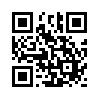 Карьерная карта выпускника            23.02.07 Техническое обслуживание и ремонт автотранспортных средств
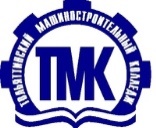 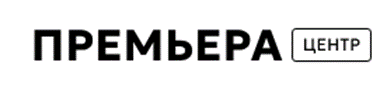 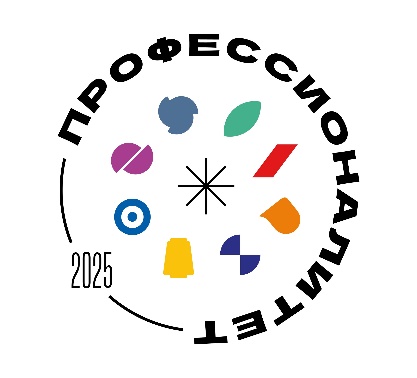 Главный инженер, директор 35…40 лет 
Начальник отдела, начальник транспортного цеха, начальник производства 30…35 лет 
Инженер отдела эксплуатации, инженер ПТО, главный механик (высшее профессиональное образование) 25…30 лет
Слесарь по ремонту автомобилей, мастер участка, мастер гарантийного обслуживания (дополнительное получение ПО, КПК) 19…25 лет
Обучающийся (получение знаний о специальности, получение рабочей профессии) 15..19 лет
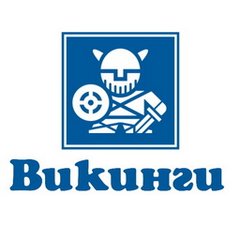 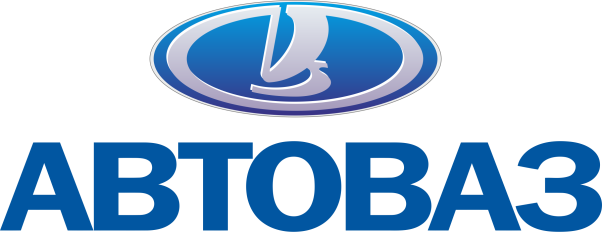 Меры поддержки со стороны работодателей 
организация практики на предприятии 
трудоустройство по завершению обучения
 адаптация молодых специалистов 
постоянное повышение уровня компетенций
стабильная заработная плата 
выплата пособий и материальной помощи
 развивающие формы сообщества молодых профессионалов
Меры поддержки со стороны колледжа 
прием на целевое обучение
гарантированный трудоустройство 
формирование портфолио 
участие в конкурсах профессионального мастерства и чемпионатном движении 
практико-ориентированное обучение на современном оборудовании 
получение дополнительных квалификаций
Региональные меры поддержки 
именные стипендии за особые успехи в учёбе 
содействие развитию студенческого самоуправления 
гранты победителям профессиональных конкурсов, выплаты молодым специалистам
содействие профессиональному развитию, дополнительное профессиональное образования
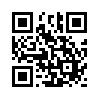 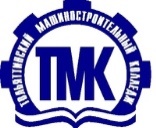 Карьерная карта выпускника            27.02.07 Управление качеством продукции, процессов и услуг (по отраслям)
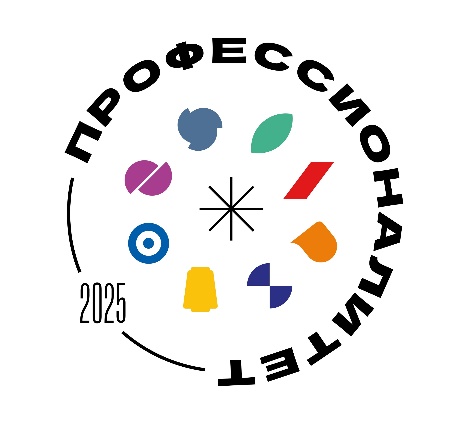 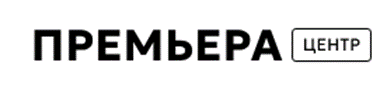 Руководитель (директор) 38…40 лет 
 Директор по качеству32…38 лет 
 Начальник отдела качества 28…32 года 
Инженер по качеству (высшее профессиональное образование) 23…28 лет
Контролер ОТК, техник, менеджер по качеству (дополнительное получение ПО, КПК) 19…23 года
Обучающийся (получение знаний о специальности, получение рабочей профессии) 15..19 лет
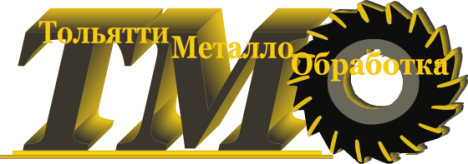 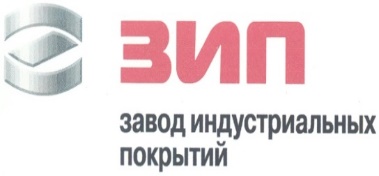 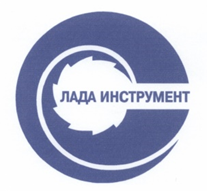 Меры поддержки со стороны работодателей 
организация практики на предприятии 
трудоустройство по завершению обучения
 адаптация молодых специалистов 
постоянное повышение уровня компетенций
стабильная заработная плата 
выплата пособий и материальной помощи
 развивающие формы сообщества молодых профессионалов
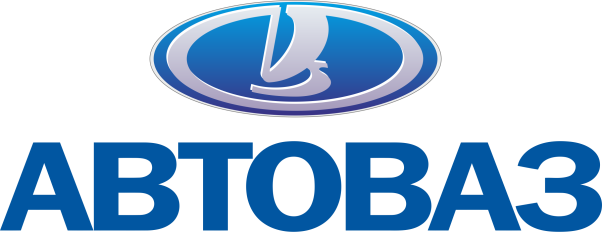 Меры поддержки со стороны колледжа 
прием на целевое обучение
гарантированный трудоустройство 
формирование портфолио 
участие в конкурсах профессионального мастерства и чемпионатном движении 
практико-ориентированное обучение на современном оборудовании 
получение дополнительных квалификаций
Региональные меры поддержки 
именные стипендии за особые успехи в учёбе 
содействие развитию студенческого самоуправления 
гранты победителям профессиональных конкурсов, выплаты молодым специалистам
содействие профессиональному развитию, дополнительное профессиональное образования
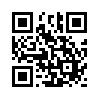 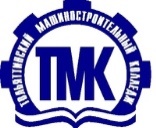 Карьерная карта выпускника            15.01.05 Сварщик (ручной и частично механизированной сварки (наплавки)
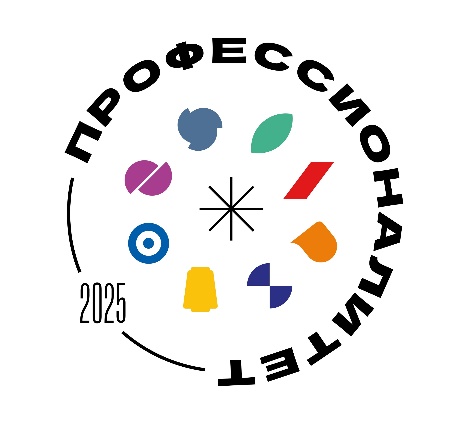 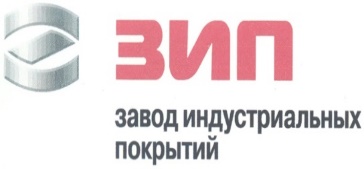 Начальник, руководитель организации 28…35 лет 
Инженер, заместитель начальника 24…28 лет 
Бригадир, мастер (высшее профессиональное образование) 19…24 года
 Квалифицированный специалист (опыт работы в бригаде, получение повышенного разряда, получение второй профессии, поступление в ВУЗ) 16…19 лет
Обучающийся (получение знаний о профессии) 15..16 лет
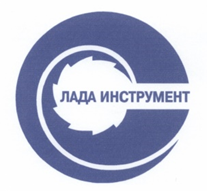 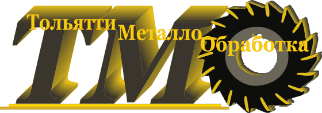 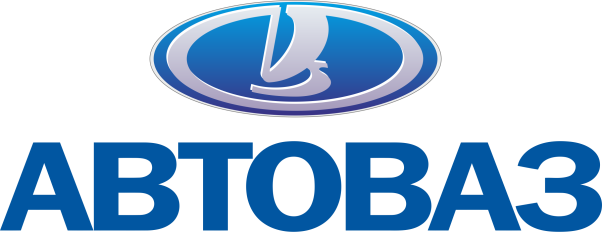 Меры поддержки со стороны колледжа 
прием на целевое обучение
гарантированный трудоустройство 
формирование портфолио 
участие в конкурсах профессионального мастерства и чемпионатном движении 
практико-ориентированное обучение на современном оборудовании 
получение дополнительных квалификаций
Меры поддержки со стороны работодателей 
организация практики на предприятии 
трудоустройство по завершению обучения
 адаптация молодых специалистов 
постоянное повышение уровня компетенций
стабильная заработная плата 
выплата пособий и материальной помощи
 развивающие формы сообщества молодых профессионалов
Региональные меры поддержки 
именные стипендии за особые успехи в учёбе 
содействие развитию студенческого самоуправления 
гранты победителям профессиональных конкурсов, выплаты молодым специалистам
содействие профессиональному развитию, дополнительное профессиональное образования
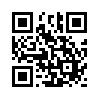 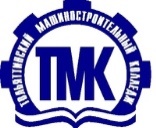 Карьерная карта выпускника            15.01.35 Мастер слесарных работ
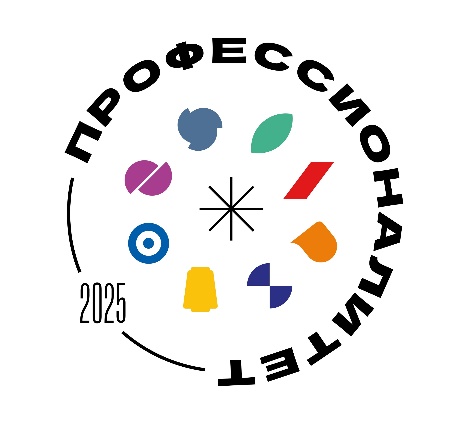 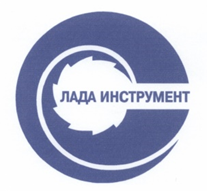 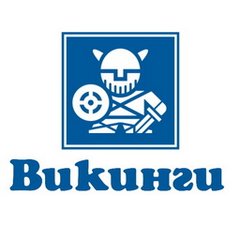 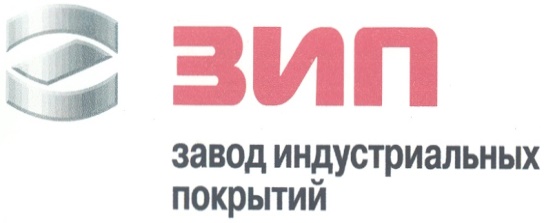 Начальник цеха 28…35 лет 
Начальник участка 24…28 лет 
Бригадир, мастер 19…24 года
 Слесарь механосборочных работ 16…19 лет
Обучающийся (получение знаний о профессии) 15…16 лет
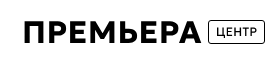 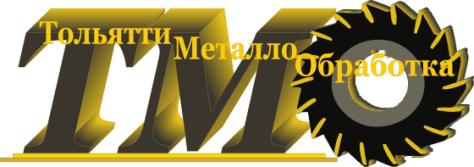 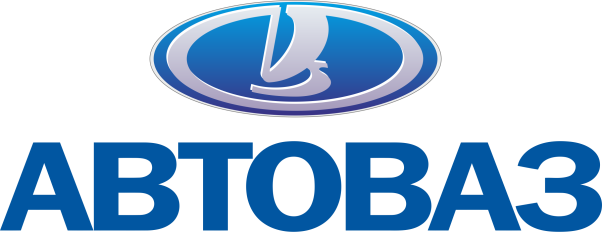 Меры поддержки со стороны колледжа 
прием на целевое обучение
гарантированный трудоустройство 
формирование портфолио 
участие в конкурсах профессионального мастерства и чемпионатном движении 
практико-ориентированное обучение на современном оборудовании 
получение дополнительных квалификаций
Меры поддержки со стороны работодателей 
организация практики на предприятии 
трудоустройство по завершению обучения
 адаптация молодых специалистов 
постоянное повышение уровня компетенций
стабильная заработная плата 
выплата пособий и материальной помощи
 развивающие формы сообщества молодых профессионалов
Региональные меры поддержки 
именные стипендии за особые успехи в учёбе 
содействие развитию студенческого самоуправления 
гранты победителям профессиональных конкурсов, выплаты молодым специалистам
содействие профессиональному развитию, дополнительное профессиональное образования
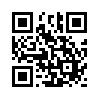 Карьерная карта выпускника            23.01.17 Мастер по ремонту и обслуживанию автомобилей
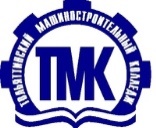 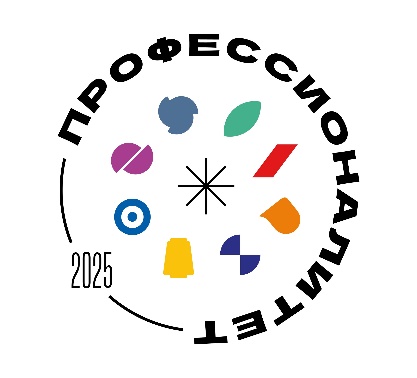 Начальник транспортного управления 35…40 лет 
Начальник участка 30…35 лет 
Мастер смены 25…30 года
Механик 20…25 года
Слесарь по ремонту автомобилей 16…20 года
Обучающийся 15..16 лет
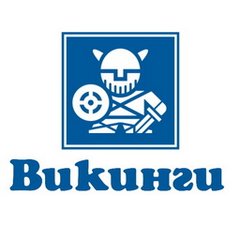 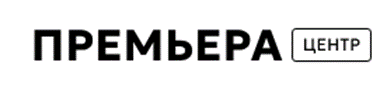 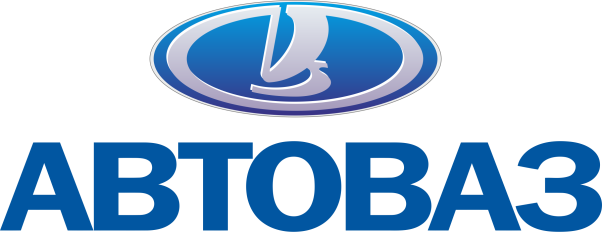 Меры поддержки со стороны работодателей 
организация практики на предприятии 
трудоустройство по завершению обучения
 адаптация молодых специалистов 
постоянное повышение уровня компетенций
стабильная заработная плата 
выплата пособий и материальной помощи
 развивающие формы сообщества молодых профессионалов
Меры поддержки со стороны колледжа 
прием на целевое обучение
гарантированный трудоустройство 
формирование портфолио 
участие в конкурсах профессионального мастерства и чемпионатном движении 
практико-ориентированное обучение на современном оборудовании 
получение дополнительных квалификаций
Региональные меры поддержки 
именные стипендии за особые успехи в учёбе 
содействие развитию студенческого самоуправления 
гранты победителям профессиональных конкурсов, выплаты молодым специалистам
содействие профессиональному развитию, дополнительное профессиональное образования
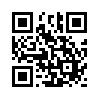